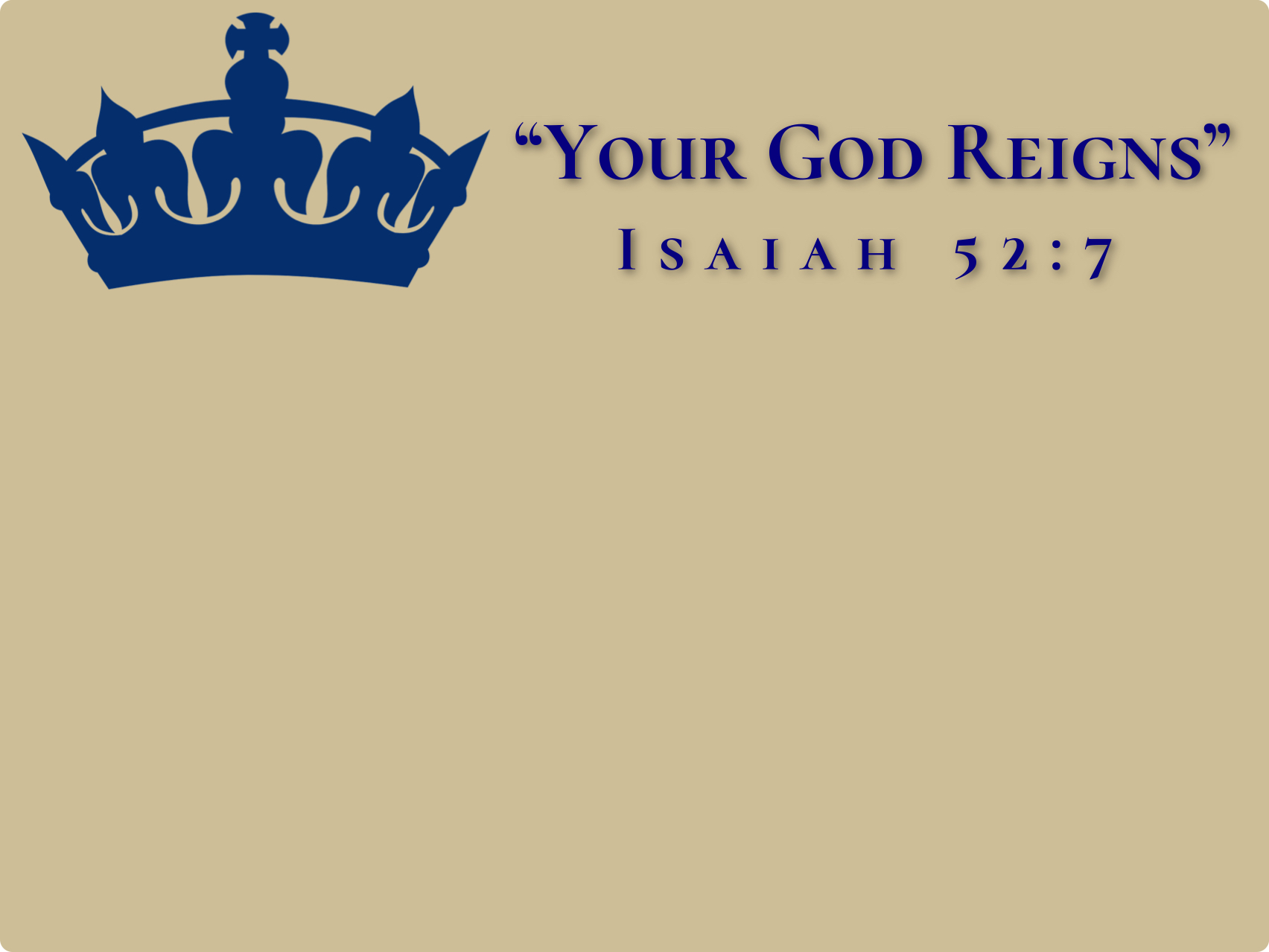 Four Pillars of Biblical Authority

God is Creator
Christ is King
Holy Spirit is Revealer of God’s mind
Mankind incapable of being own authority
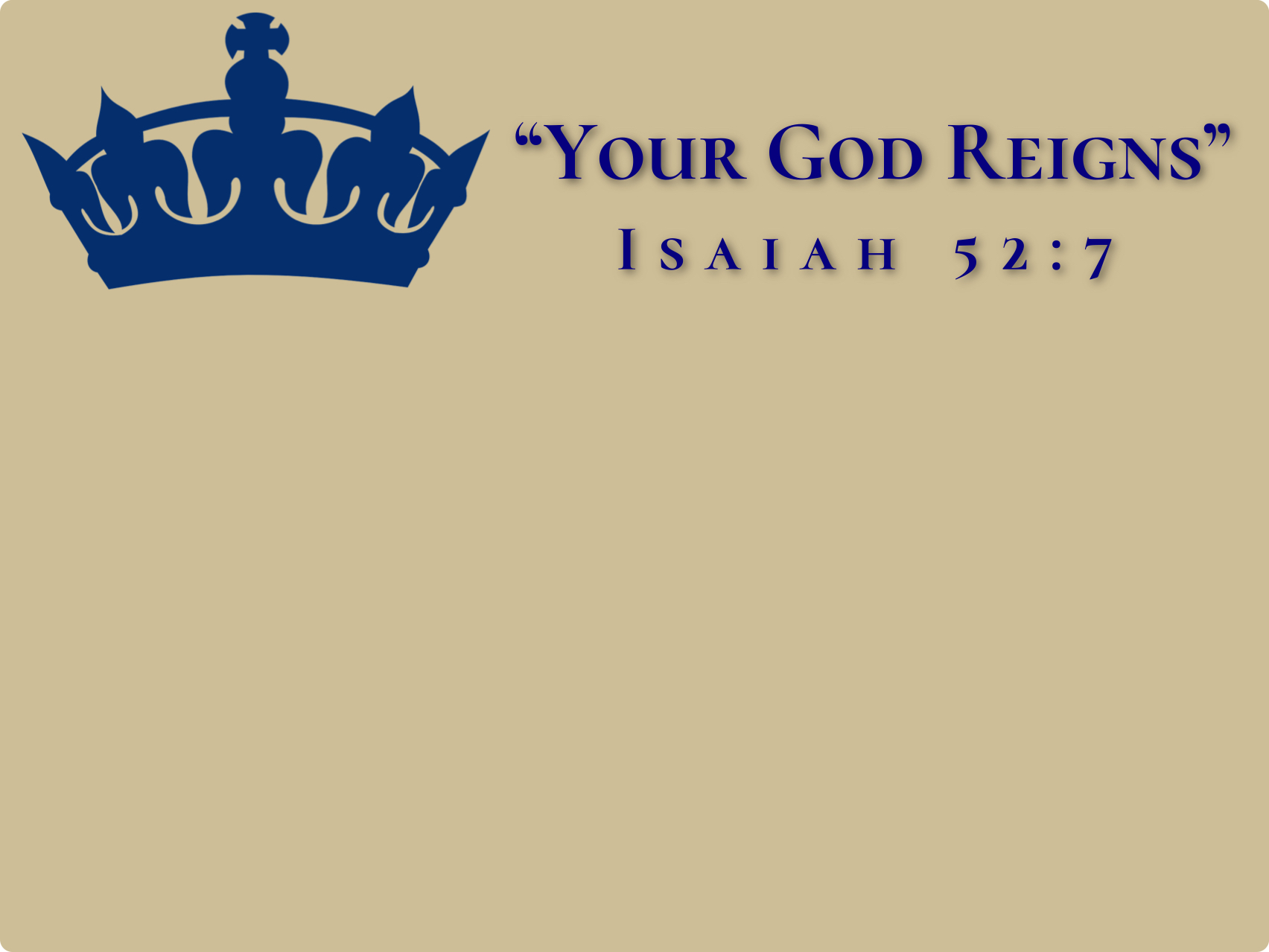 Authority Fundamentals

	Jude 11: 
		Way of Cain? 
		Error of Balaam? 
		Rebellion of Korah?
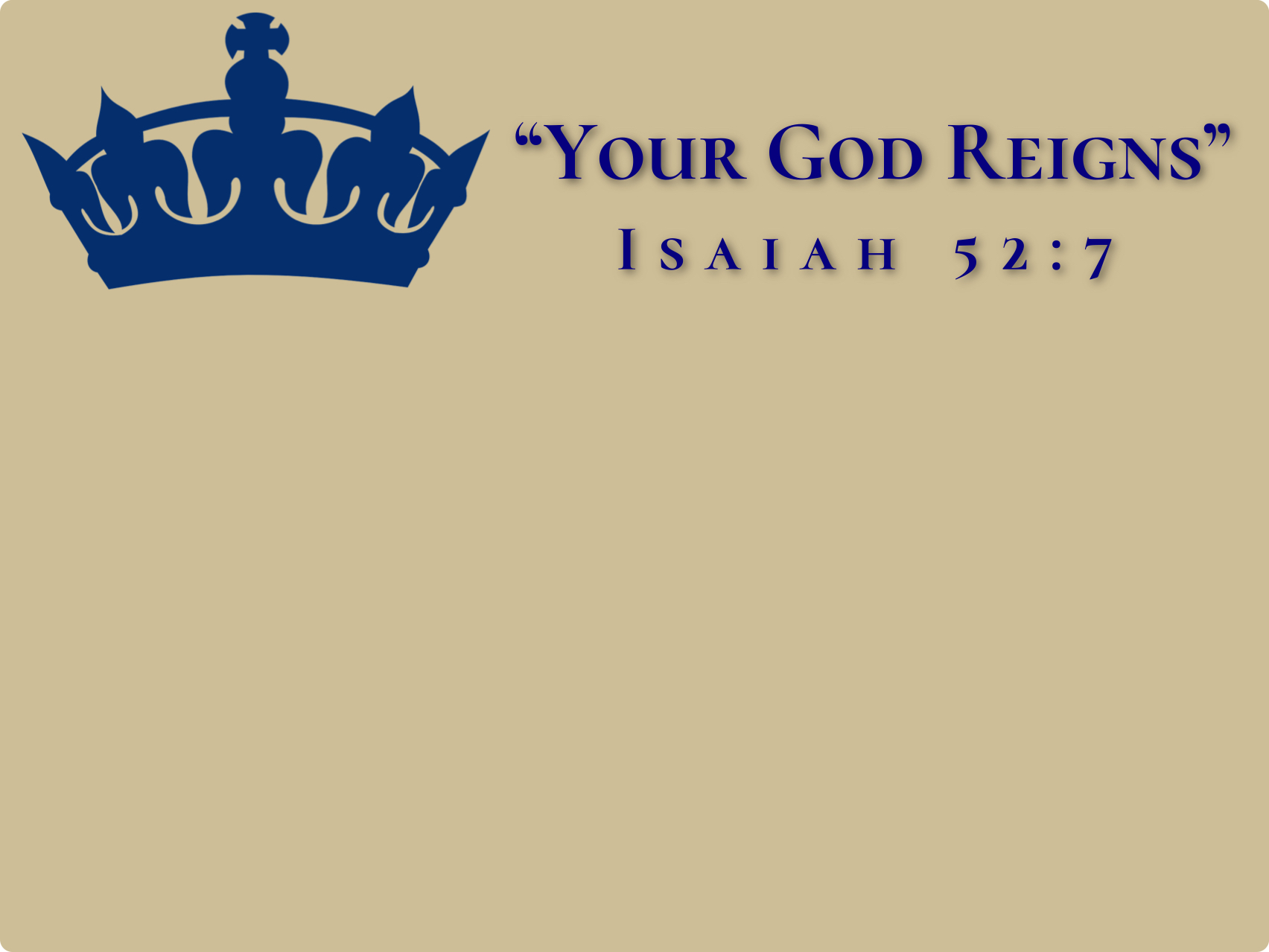 Touches entire religious world
At core of recognizing truth from error
Source of much division
Can’t escape authority altogether
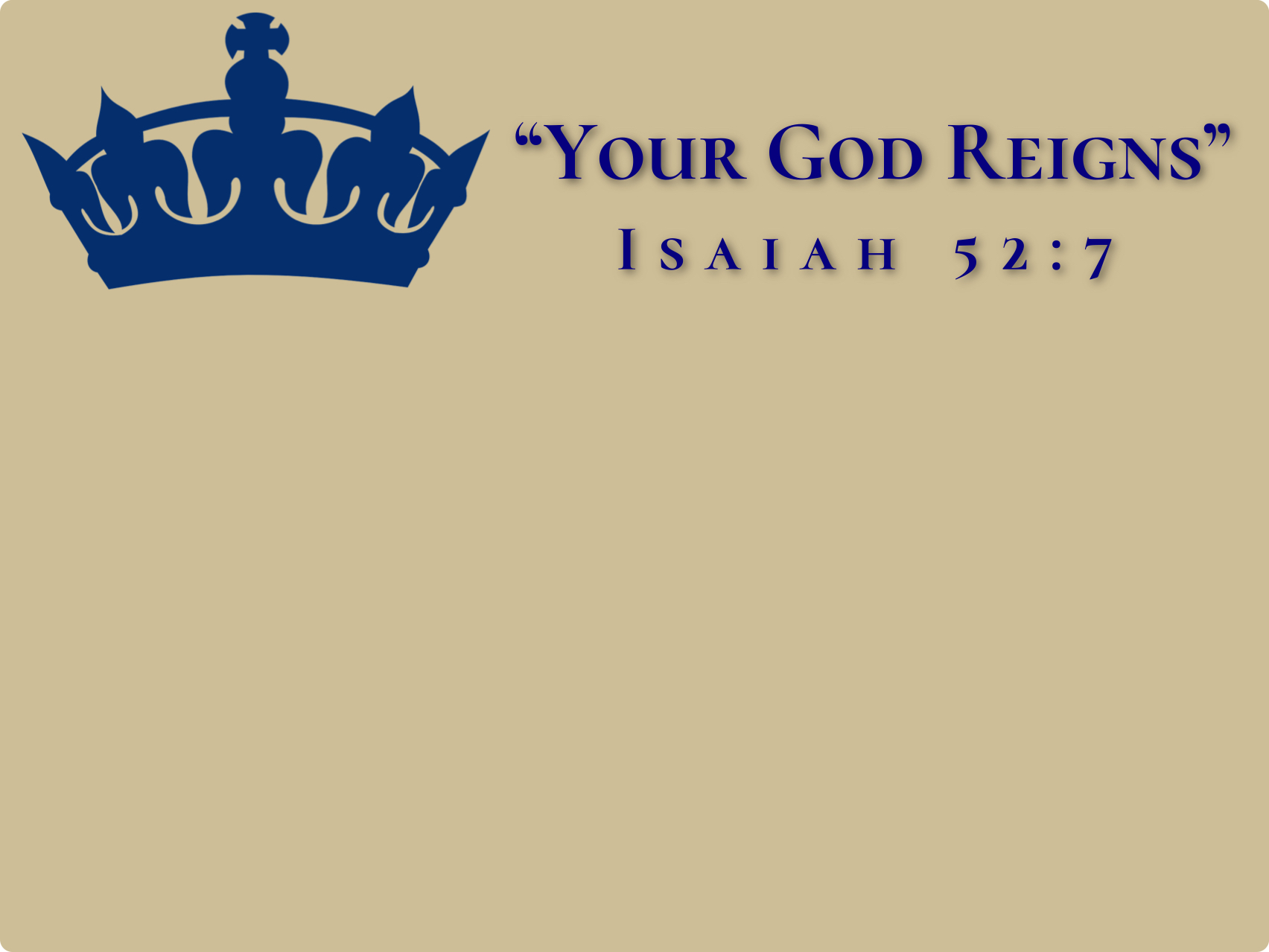 Inherent authority: based on position

Delegated: permission granted by another who has the right to give it

Only God (Father, Son, H.S.) has ultimate inherent authority
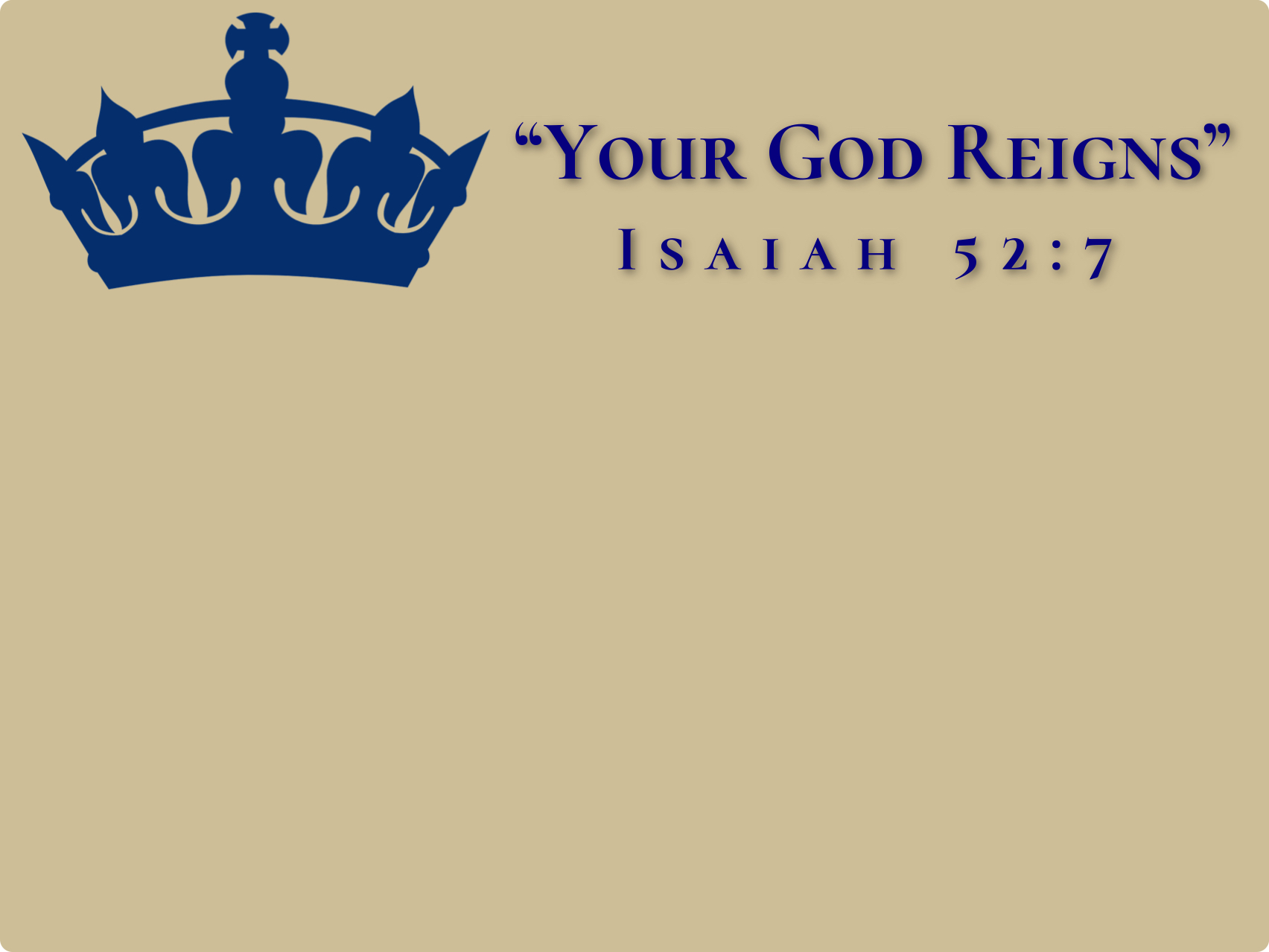 The Need for Authority
Illustrated in the Old Testament

Adam and Eve
Cain and Abel
Nadab and Abihu
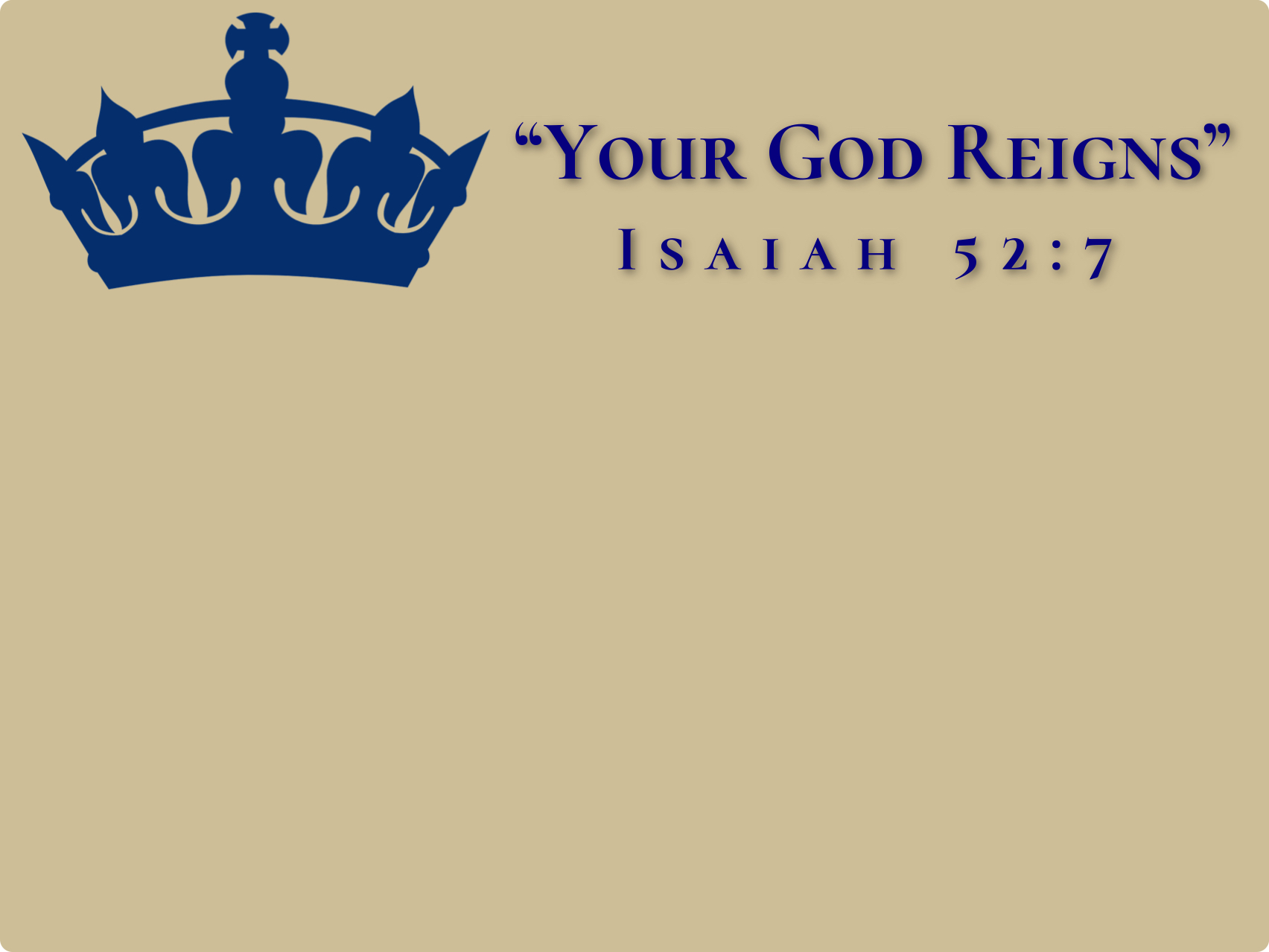 The Need for Authority
Illustrated in the Old Testament

Korah’s Rebellion
Moses
New Cart
Uzziah
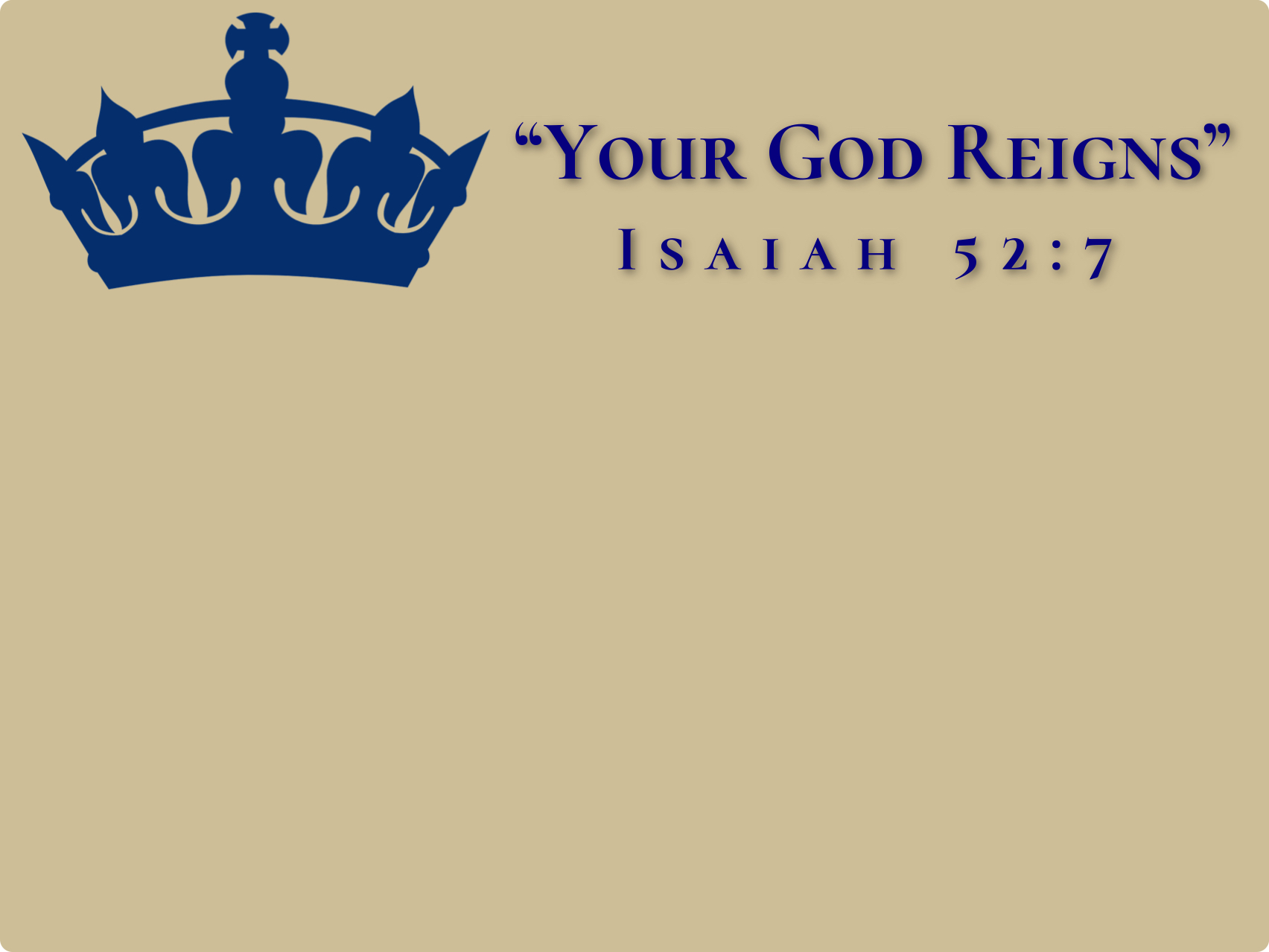 The Need for Authority
Illustrated in the New Testament

By What Authority? (Matt. 21:23-27)
Heaven or Men?
Do the will of God? (Matt.7:21-23)